Algemene Oudermiddag 
MH1 
23 augustus 2024
Welkom!
Programma
Introductie mentor
Waar deze mentor voor staat en wat hij/zij doet
Mentorlessen
Belangrijke zaken
Wat verwachten wij van de ouders
Jaarplanning
Huisbezoek
Vragen
Introductie mentor
Taken mentoren
Goede sfeer in de klas
Persoonlijke aandacht en begeleiding
Aanspreekpunt voor ouders en leerlingen
Contact onderhouden met de ouders
Twee keer per jaar een ouderavond verzorgen
Huisbezoek 
Cijfers, absentie en sociaal-welbevinden van de leerlingen in de gaten houden
Twee keer per week een mentorles verzorgen
Mentorlessen
Een mentorles is bedoeld voor persoonlijke gesprekjes en  jaar begeleiding van de groep als geheel.

De andere mentorles is een studieles en aan het begin van het schooljaar zal vooral aandacht besteed worden aan: 
vormen van een veilige groep 
studievaardigheden via onderdelen uit Studielift 123
Ondersteuning
De meeste leerlingen hebben voldoende aan de reguliere lessen en basisondersteuning op onze school, maar soms heeft een leerling extra hulp of oefentijd nodig.

Begeleiding kan gericht zijn op verschillende niveaus:
gedrag
functioneren binnen de lessituatie 
didactisch
sociaal-emotioneel en/of lichamelijk
Ondersteuning
Deze kortdurende trajecten worden op aanvraag van de mentor veelal uitgevoerd in Pluspunt. 

Pluspunt is een fysieke plek voor leerlingen als in ‘huiskamer Pluspunt’ (lokaal 102).

NT2
studievaardigheden
huiswerkklas (geen bijles)
grip op je stress
leven met lef
leerlingbegeleiding
time out
Ondersteuningsteam
Ondersteuningcoördinator/ orthopedagoog: Sarah Molenkamp, Iris Cadot

Pluspunt-coach: Margo Fransen, Marloes van Oort, Brigitte Ruijken

Terug op Koers coach: Henriette van Bergen, Sabrina Dappers

Herstelcoach/ anti-pestcoördinator: Margo Fransen

Leerlingcoördinator onderbouw: Linda Ceelen

Leerlingbegeleiders: Marjanne Cornelissen, Marga Lebens
Belangrijke zaken
SOMtoday / Zermelo (inlogcodes via mail ontvangen)

PALET uren: kunst, technologie, sport, ondernemenHet Hooghuis Mondriaan College - PALET - YouTube 

Extra aandacht voor leesvaardigheid voor klas 1 

'Keuzeuur' Nederlands + Engels (periode 2) - aanmelding door vakdocent

Mobielvrije school
                  
Proefwerkrooster

Uitleg site: formulieren (ziekmelding, verlofformulieren e.d.)
Waarin kunt u ons als school ondersteunen
Constructieve samenwerking tussen school en ouders.
Zorg voor een werkplek waar uw zoon of dochter rustig huiswerk kan maken en kan leren.
School moet onderdeel gaan uitmaken van de dagelijkse routine, help uw zoon of dochter daarbij.
Toon belangstelling als uw kind thuiskomt van school.
Overhoren, een planning maken.
Inspanning en ontspanning zijn even belangrijk (sport, muziek, etc.).
Monitoring gebruik tv, mobiel, internet, gamen, social media, etc.
Jaarplanning
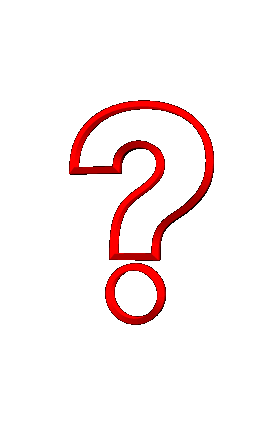 Vragen?